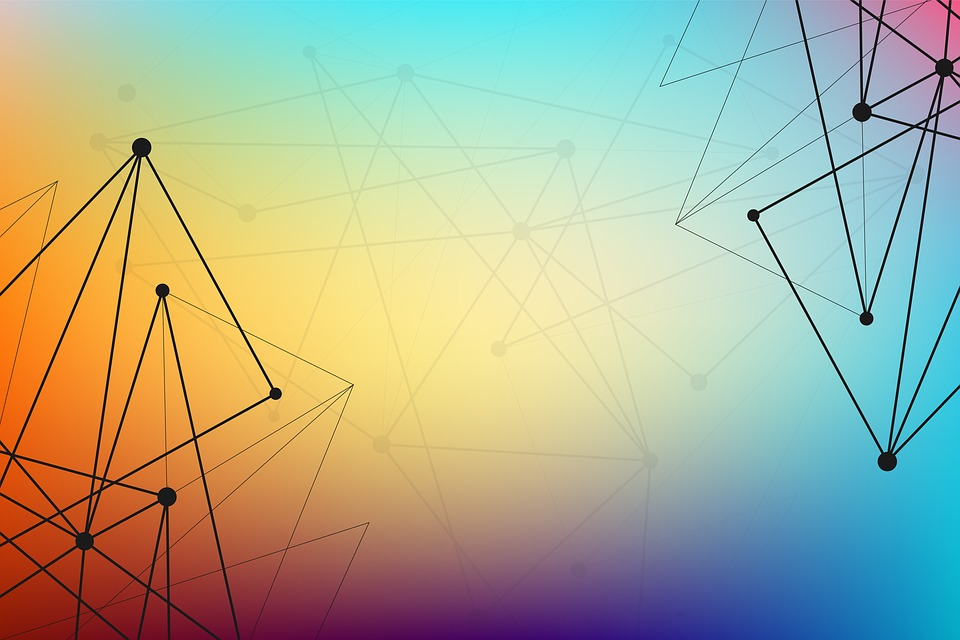 CHAPTER 1.Thinking developmentally about social work practice
Human Behavior for Social Work Practice
Power Point format & design by: Bailey Jader, University of Minnesota
Photo Credit: Manuchi
Photo Credit: Manuchi
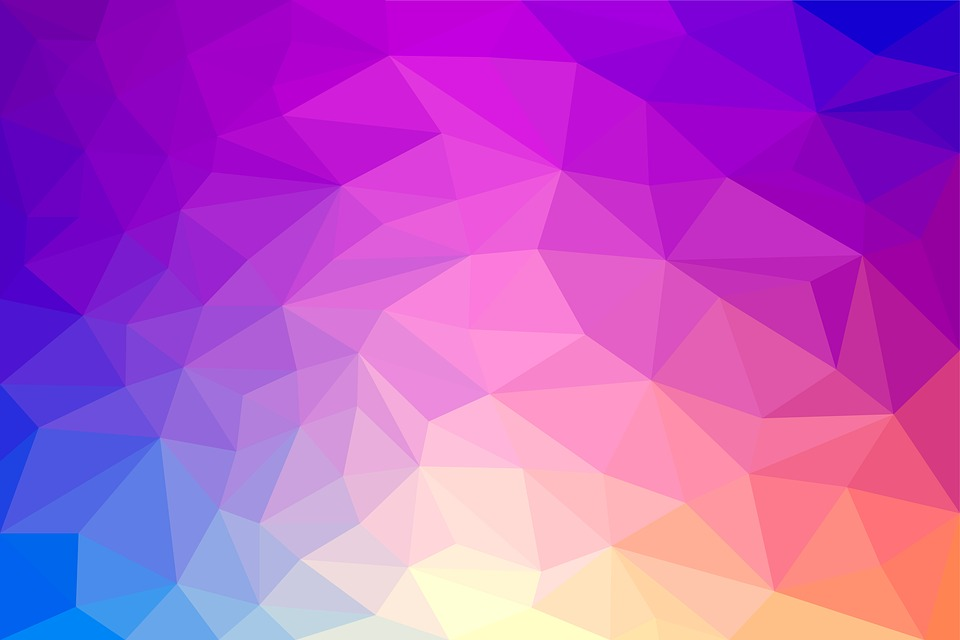 Introduction
Social workers committed to enhancing welfare of vulnerable people
Practice in wide variety of contexts
Goal: Present & illustrate interdisciplinary framework for social work practice
Developmental, ecological-systems model: Compatible w/bio-psycho-social-spiritual concepts & focuses on developmental change across individual lives
Photo Credit: Manuchi
[Speaker Notes: Social workers are committed to enhancing the welfare of vulnerable people through direct services to individuals in need and through social and political action. 
Contemporary social workers practice in a wide variety of contexts: Public schools, child welfare agencies, health and mental health settings, nonprofit agencies, and colleges and universities.
The goal of this book is to present and illustrate an interdisciplinary framework for social work practice: a developmental, ecological-systems model and framework.  
The developmental, ecological-systems model is compatible with bio-psycho-social-spiritual concepts and focuses on developmental change across individual lives within particular cultural and historical contexts.]
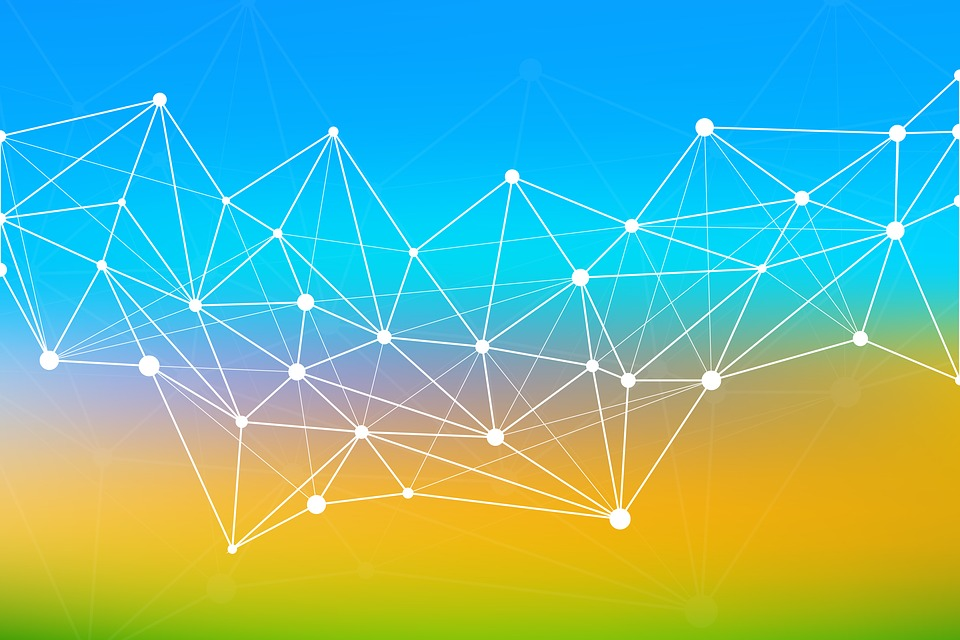 Developmental, Ecological-systems Framework
Draws upon fields of human development, ecology, & systems theories 
Considers how human beings shape, & shaped within complex contexts 
Ecology : deals w/interrelationships of organisms w/ visible/hidden environments
Ecological systems = social workers engage clients, Identify problems & harness client & environmental strengths to address challenges
Photo Credit: Manuchi
[Speaker Notes: A developmental, ecological-systems framework draws upon the fields of human development, ecology, and systems theories and considers how human beings shape, and are shaped within, complex and dynamic sociocultural and historical contexts. 
Ecology is a branch of science that deals with the interrelationships of organisms with their visible and hidden environments.
Understanding ecological systems allows social workers to:
Engage clients
Identify problems
Harness client & environmental strengths to address challenges]
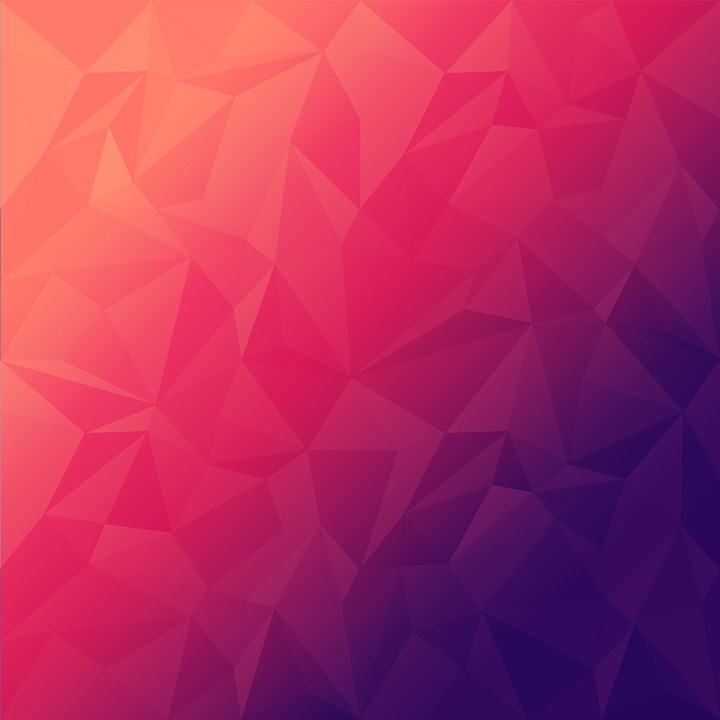 Developmental, Ecological-systems Framework
Systems:
Collections of interrelated parts
Function as a unit 
Change w/ other linked systems & subsystems
Change in one component/subsystem changes whole system

Exist at multiple levels:
Biological
Psychological
Familial
Bureaucratic
Political
Photo Credit: Manuchi
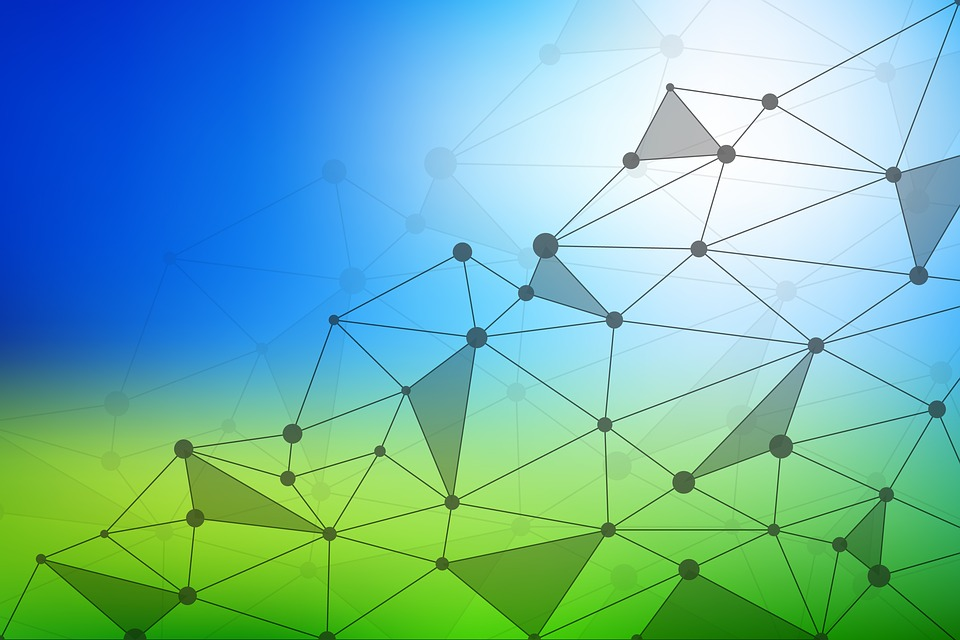 Historical Context of Social Work in the United States
Emerged in 19th century during period of urbanization & industrialization
Volunteers addressed paradox of increasing poverty/growing economies 
Poverty contributed to social problems
Early 1800s, volunteers carried out services to impoverished individuals
“friendly visitors” = middle-class women w/ “Victorian morality”
Men seldom represented in direct charity social work & services
Photo Credit: Manuchi
[Speaker Notes: Emerged in the nineteenth century during a time of social crisis and change brought about by industrialization and urbanization. 
Originated with volunteers addressing the paradox of increasing poverty among growing economies of Europe and North America.
Poverty contributed to pressing social problems such as unemployment, child neglect and maltreatment, chronic disability and  health problems in the midst of unprecedented wealth.
In the early 1800s, volunteers primarily carried out services to impoverished individuals.
These “friendly visitors” mainly were middle-class women steeped in Victorian morality. 
Men were seldom represented in direct charity social work and services]
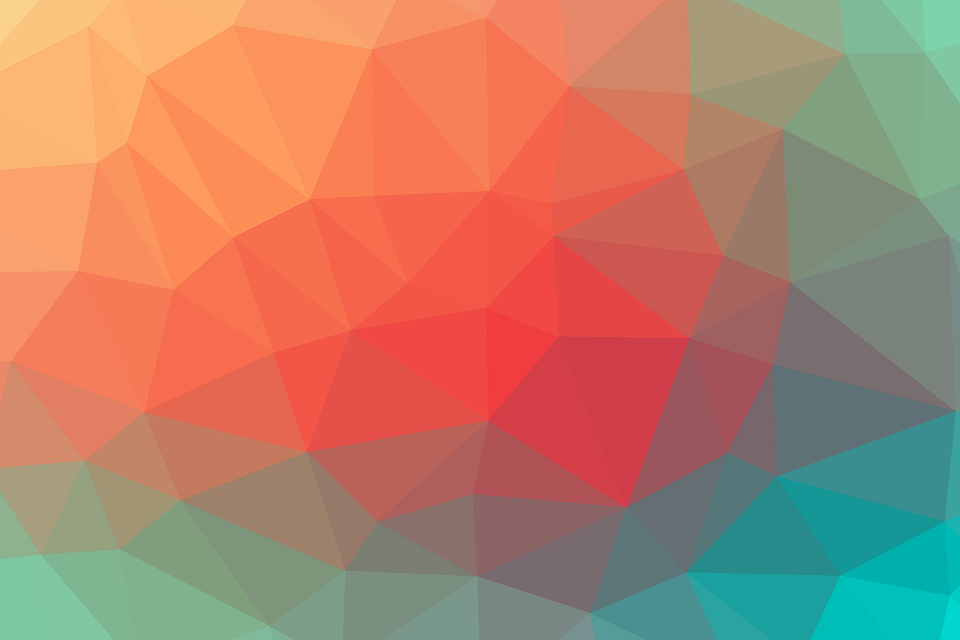 Historical Context of Social Work in the United States
Charity organization societies (COSs) = Poverty relief
Settlement House Movement Settlement workers = middle-class 
Volunteers “settled” in immigrant neighborhoods
By 1900, working for social betterment became an occupation
Schools of charity & philanthropy provided training in cities
Social work profession emerged by 1930s
Photo Credit: Manuchi
[Speaker Notes: In the late nineteenth century, charity organization societies (COSs) coordinated voluntary charity groups
These groups provides relief to people living in poverty. 
The late nineteenth century also saw the settlement house movement.
Settlement workers also were middle-class and affluent, but these volunteers actually “settled” in immigrant neighborhoods. 
By 1900, working for social betterment had become an occupation, and schools of charity and philanthropy provided training in a number of cities. 
Social work emerged as a profession by the 1930s as a result of efforts to conceptualize social work method, expand social work education programs, and develop a stable funding base for voluntary social service programs.]
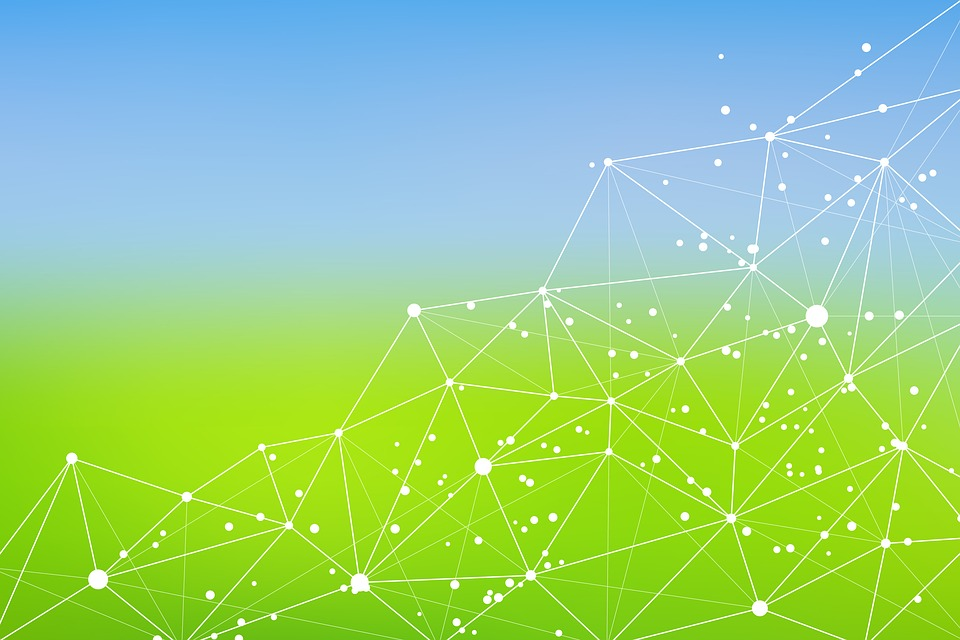 Developmental, Ecological-systems Analysis of Social Work Issues
Systematic consideration of biological, psychological & social factors as they change over time = critical for assessments & effective interventions
Social systems theories offer understanding, predict social world & are explicit/supported by research
No one social science/biological theory complete enough to explain how individuals develop
Photo Credit: Manuchi
[Speaker Notes: Systematic consideration of biological, psychological, and social factors as they change over time within sociocultural-historical contexts is critical for social work assessments and effective interventions.
Another route to understanding is through social science theories 
These are generally researched based concepts, models, framework and theories that help us understand, explain, and predict the social world. 
Social science theories are explicit and must be supported by logic and empirical research. 
There are a variety of different theories that contribute to our understanding of the interaction among biological, psychological, and social factors that shape human development within particular historical and cultural contexts. 
This is because no one social science or biological theory is robust or complete enough to explain how individuals uniquely develop.]
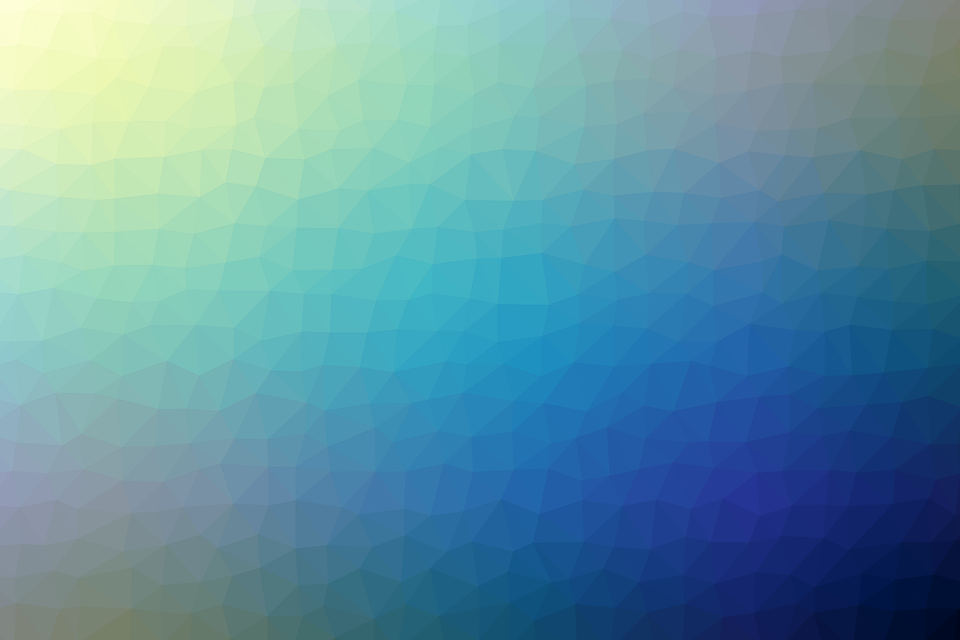 Using this Text
Purpose: assist social work students incorporate developmental, ecological-systems perspective
Help future social workers address challenges encountered in individual, family & community practice
Establish bridge between courses in social/behavioral/biological sciences & social work practice courses
Authors seek to inspire students to understand & practice developmental, ecological-systems approach to social work
Photo Credit: Manuchi
[Speaker Notes: This book was written to assist social work students incorporate a developmental, ecological-systems perspective.
The book aims at helping future social workers address the challenges encountered in individual, family and community practice. 
The book is designed to establish a bridge between comprehensive courses in the social, behavioral and biological sciences; and social work practice courses
The authors hope the book will inspire students acquire, understand and practice a developmental, ecological-systems approach to social work.]
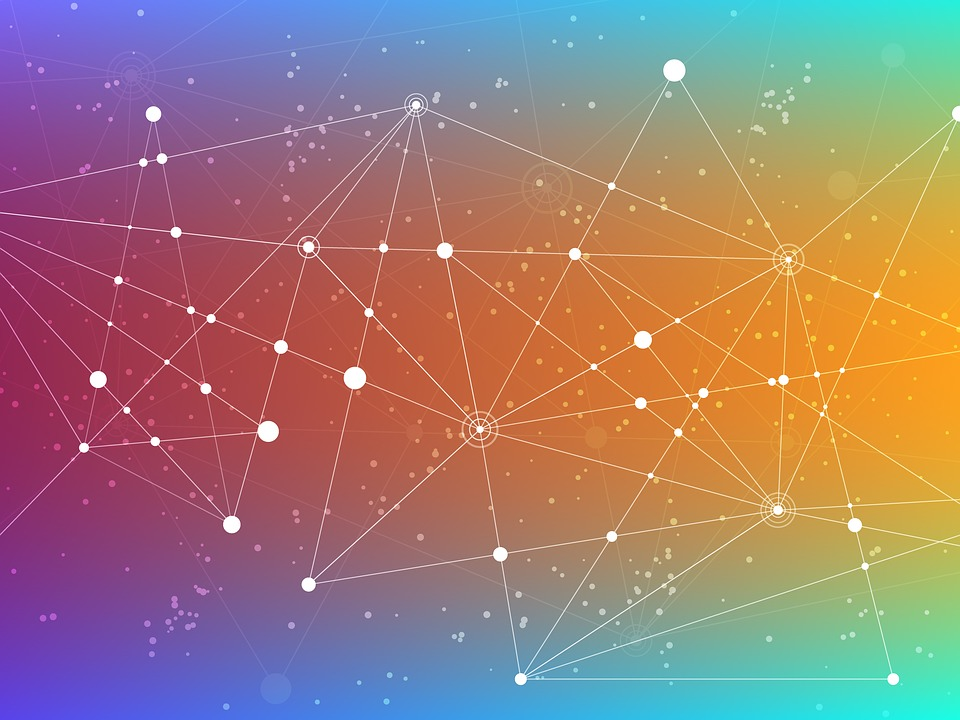 Organization of the Text
Part 1: Chapters describing developmental, ecological-systems framework, human brain development/function function & social science evidence for understanding human 
Part 2: Developmental, ecological-systems thinking in social work practice across  life span
Part 3: Issues of gender, race & disability relevant across lifespan & world
Part 4: Integrating major themes presented throughout text
Photo Credit: Manuchi
[Speaker Notes: Part 1 is a series of chapters describing the developmental, ecological-systems framework, introducing human brain development and function, and how social science evidence is used to understand human development and enhance social work practice.
Part 2 illustrates developmental, ecological-systems thinking in social work practice across the life span with infants, young children, children in middle childhood, adolescents, young adults, midlife and older adults.  
Part 3 examines issues of gender, race and disability relevant across the lifespan and around the globe. 
Part 4 presents a final chapter integrating major themes presented throughout the text.]
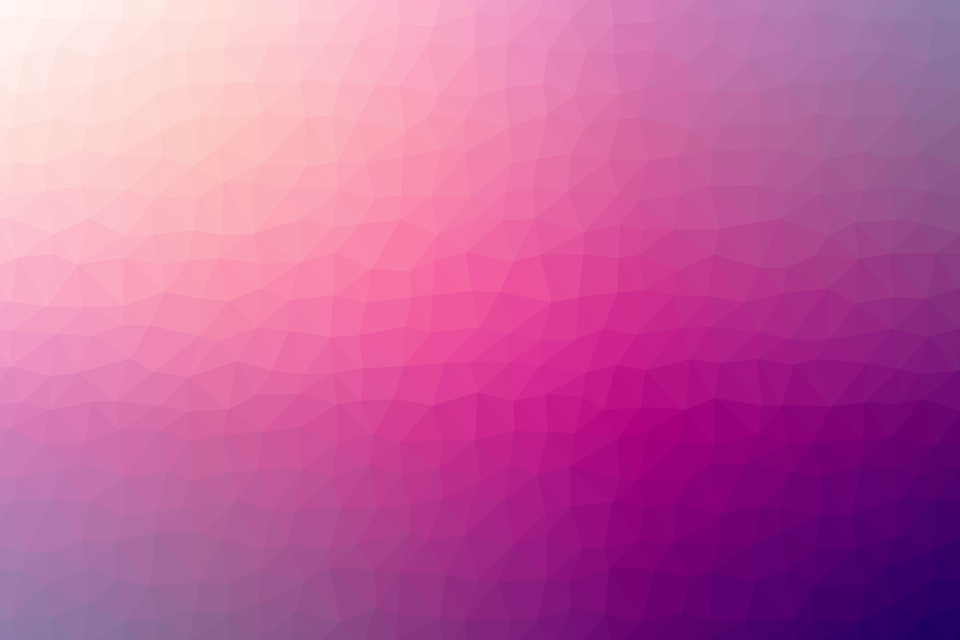 Summary
Social work evolved over social/historical forces of 19th & 20th centuries
Response to problems associated w/ industrialization & urbanization 
Social workers committed to enhancing welfare of people who encounter problems
Social workers support people in need; encourage people in positions of power to use  resources to meet needs
Understanding human development within complex ecological systems = central to professions w/ goals to enhance well-being of vulnerable individuals
Photo Credit: Manuchi
[Speaker Notes: Social work has evolved within the complex social and historical forces of the nineteenth and twentieth centuries. 
With roots in nineteenth-century charity organization societies and philanthropy, social work emerged largely in response to problems associated with industrialization and urbanization. 
Historically, social workers have been committed to enhancing the welfare of people who encounter problems related to poverty, mental health, health care, employment, shelter and housing, and abuse. 
Social workers support those in acute need, and encourage those in positions of power to use their resources to meet those needs.
Understanding human development as shaped within complex ecological systems is central to social work, or any profession whose goal is to enhance the well-being of vulnerable individuals.]